Arizona Health Care Cost Containment System
DRG Workgroup Meeting
December 17, 2013
Table of contents
Section 1	»	Model Update
Section 2	» 	Hemophilia blood clotting factors
Section 3	» 	Documentation and Coding Improvement
Section 4	» 	Next Steps
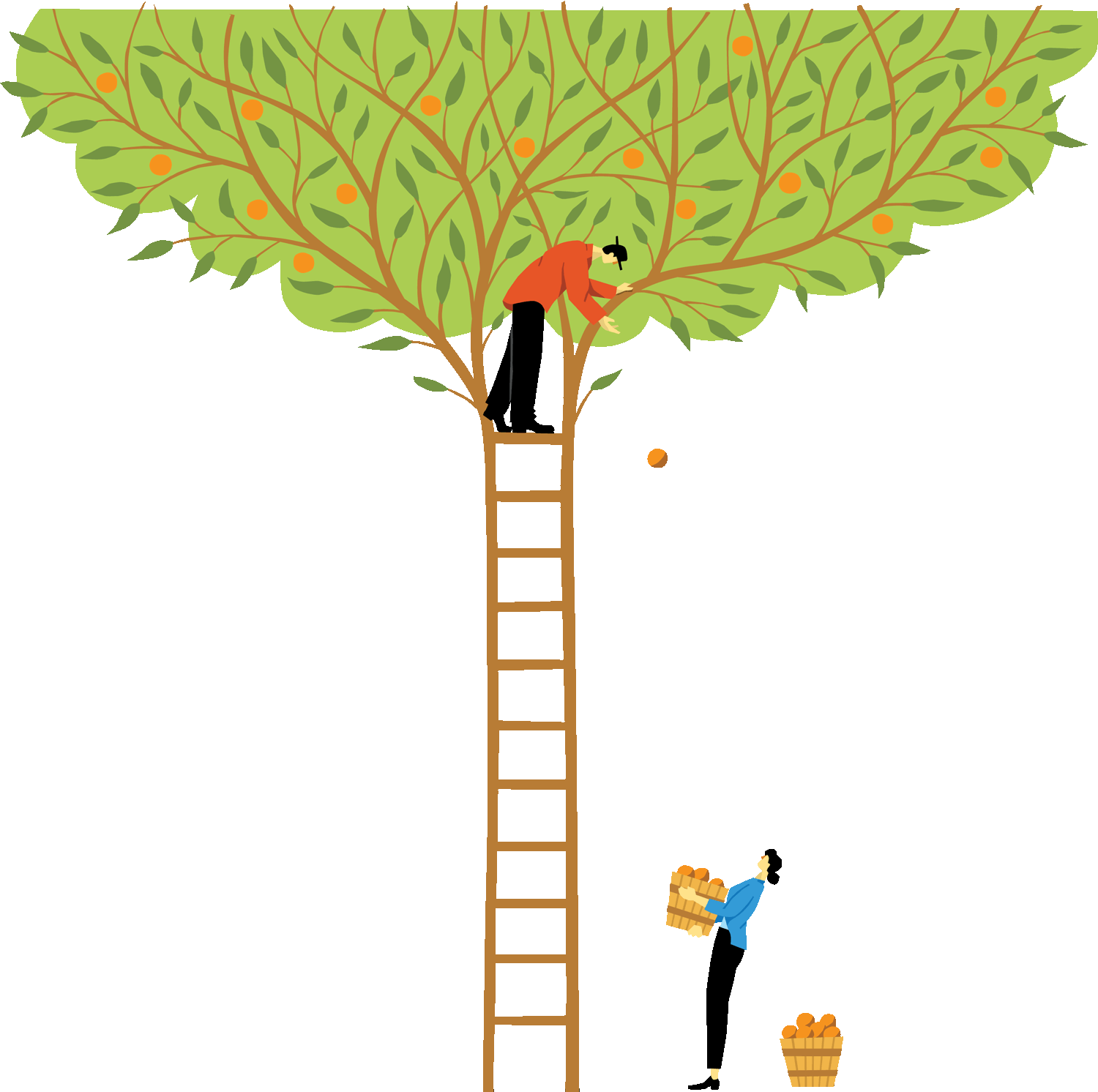 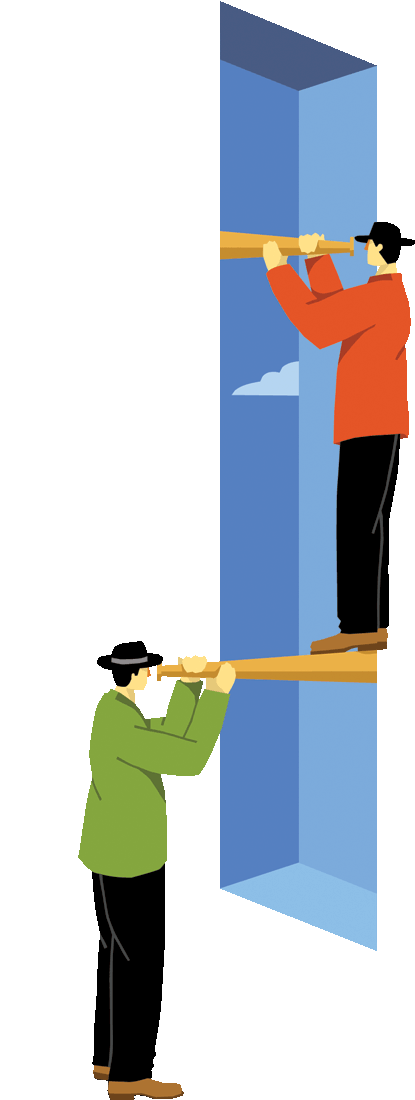 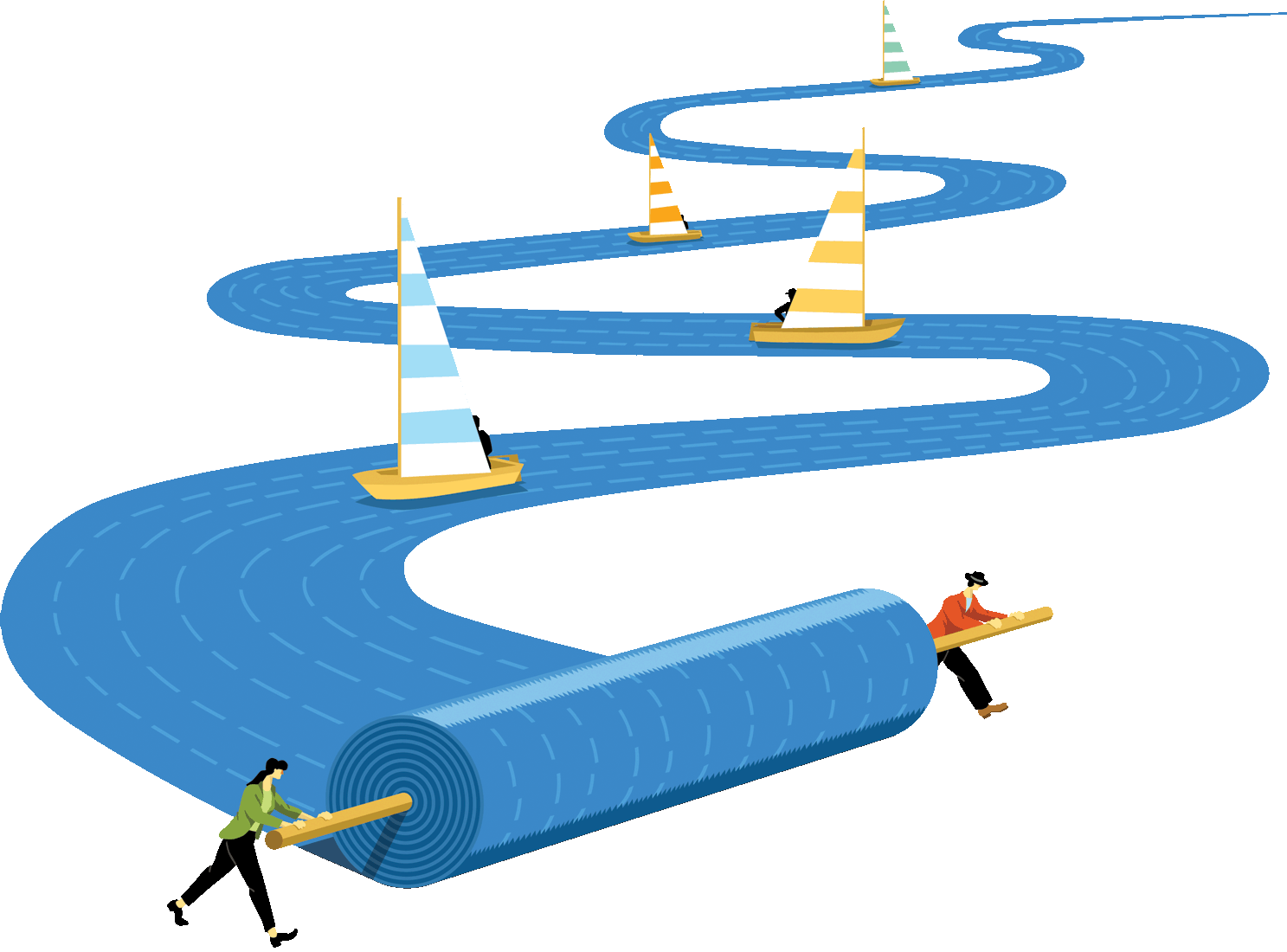 Page 2
Model update
Model update
Updated DRG model – claim/encounter changes
DRG model updated using FFY 2011 claims and encounter data, with the following adjustments since the November model version:
FFY 2011 AIHP/FES fee-for-service claims added (IHS/638 providers still excluded)
DHS Behavioral Health Plan (ID #079999) cases removed 
Licensed Short Term Specialty Hospitals removed in lieu of excluding “non-contract” providers (to be paid DRGs using different base rate)
Chandler Regional pediatric cases moved to PCH
Page 4
Model update
Updated DRG model – pricing changes
The following DRG model payment factors were updated:
Version 31 APR-DRGs and 3M national weights, without case mix adjustment
FFY 2014 Medicare wage indices
Transfer policy narrowed to transfers to another acute care hospital (discharge status codes of 02, 05, and 66)
DRG base rates and policy adjuster factors modified to achieve model targets:
Aggregate budget neutrality
Statewide average pay-to-cost ratio for newborn/OB/pediatric services
Current payment levels for psych/rehab
Page 5
Model update
Updated DRG model – provider adjustments
“High Medicaid Volume” criteria based on FFY 2011 model data and FYE 2011 Medicare cost report data
Thresholds equal to 400% of provider simple average modeled Medicaid days and 30% MIUR
Four providers met criteria; only one provider required a hold harmless adjustment (other three providers had a projected gain)
Non-CAH rural adjustment: Non-CAH rural provider group (excluding high outlier providers) had an aggregate projected gain thus no hold harmless adjustment needed
Page 6
Hemophilia blood clotting factors
Hemophilia blood clotting factors
Model data
Currently MCO plans are not required to retain HCPCS codes for all detail lines and AHCCCS does not have HCPCS code edits in MMIS 
Drug related J-codes often not included in the model data 
Blood clotting J-codes found on 52 detail lines from 4 providers
AHCCCS collected FFY 2011 hemophilia blood clotting factor data from 5 providers
136 claim lines for $25.7 million in charges
Payments under Medicare would equal approximately $2.0 million based on reported units
Many cases did not have a hemophilia-related diagnosis code in the claim/encounter
Page 8
Documentation and coding improvement
Documentation and coding improvement
Proposed Approach
Up-front 3 percent adjustment for expected Documentation and Coding Improvement (DCI)
Will simulate a 3% casemix increase and determine an adjustment factor (“DCI Factor”) that would be necessary to maintain budget neutrality
Claim allowed amounts (including the base DRG payment, outlier payment or transfer payment) will be reduced by the DCI factor
Page 10
Documentation and coding improvement
Proposed Approach (continued)
Periodically (and based on the availability and completeness of data) AHCCCS will measure actual increases or decreases in case mix attributable to DCI – or “Casemix Differential”
Based on measurement -
AHCCCS intends to set the DCI Factor for the next year based on actual measured Casemix Differential
If measured Casemix Differential is significantly different (more than 1 percentage point higher or lower) from the initial 3% assumption, further adjust the DCI Factor for the next year to prospectively correct for the previous year(s)
Page 11
Documentation and coding improvement
Measuring Actual Casemix Differential
Measure actual increases in acuity using Medicare’s MS-DRG grouper and Medicare relative weights – 
Assumes that measuring actual changes in casemix using MS-DRGs is a reasonable proxy for measuring actual change in acuity
Assumes that hospitals have already responded to documentation and coding standards needed for payment under MS-DRGs
Measure increases in acuity using APR-DRG grouper and relative weights using the same encounters
The Casemix Differential is the difference between MS-DRG and APR-DRG casemix increases – 
For example, for the same 12 month period, if MS-DRG casemix increases 1%, and APR-DRG casemix increases 4%, the Casemix Differential – the amount attributable to DCI – is 3 percentage points
Page 12
Documentation and coding improvement
Example Scenario
Year 3 Claims (DOS 10/1/16 – 9/30/17)
Apply DCI Factor –Modify Based on Year 2 Measurement
Increase or Decrease Factor to Correct for Year 2 Over or Underpayment
Year 2 Claims (DOS 10/1/15 – 9/30/16)
Apply DCI Factor –Modify Based on Year 1 Measurement
Increase or Decrease Factor to Correct for Year 1 Over or Underpayment
Year 1 Claims (DOS 10/1/14 – 9/30/15)
Apply DCI Factor to Reflect 3% Reduction in CMI
Allowable Corridor is from 2% to 4%
10/1/18
10/1/15
10/1/16
10/1/17
10/1/14
Measure CMI Differential
Page 13
Documentation and coding improvement
Example 10/1/15 CMI differential measurement
AHCCCS intends to measure CMI Differential using available Year 1 encounters.  
Set Year 2 DCI Factor to be equal to measured Year 1 CMI Differential
Adjust Year 2 DCI Factor to correct for Year 1 overpayment or underpayment:
If measured Year 1 CMI Differential is within allowable corridor, make no adjustment
If measured Year 1 CMI Differential exceeds 4%, increase Year 2 DCI Factor by the difference between actual measured and 4%
If measured Year 1 CMI Differential is less than 2%, decrease Year 2 DCI Factor by the difference between actual measured and 2%
Page 14
Documentation and coding improvement
Example 10/1/16 CMI differential measurement
AHCCCS intends to measure CMI Differential using available Year 2 encounters
Alternatively use available encounters with DOS between 10/1/14 and date of measurement
Set Year 3 DCI Factor to be equal to measured Year 2 CMI Differential
Adjust Year 3 DCI Factor to correct for Year 2 overpayment or underpayment:
If measured Year 2 CMI Differential is within allowable corridor, make no adjustment
If measured Year 2 CMI Differential exceeds Year 2 DCI factor by more than 1 percentage point, increase Year 3 DCI Factor by the difference
If measured Year 2 CMI Differential is more than 1 percentage point below the Year 2 DCI factor, decrease Year 2 DCI Factor by the difference
Page 15
Documentation and coding improvement
Example 10/1/17 CMI differential measurement
Rebase System Go Live  – new rates become effective
Begin rebasing process 9-12 months prior to go live date
Use most current 12 months of complete encounter data
Based on results of previous analyses, determine need for additional DCI adjustments for 10/1/17, and going forward.
Page 16
Next steps
Next steps
Finalize transition plan 
Finalize approach for documentation and coding improvement adjustments
Publish rules for public review/comment
Proposed approach for transplant services (not necessarily on the same timeline as APR-DRG implementation)
Freestanding rehabilitation, psychiatric and LTAC providers to remain on current per diem rates
Page 18